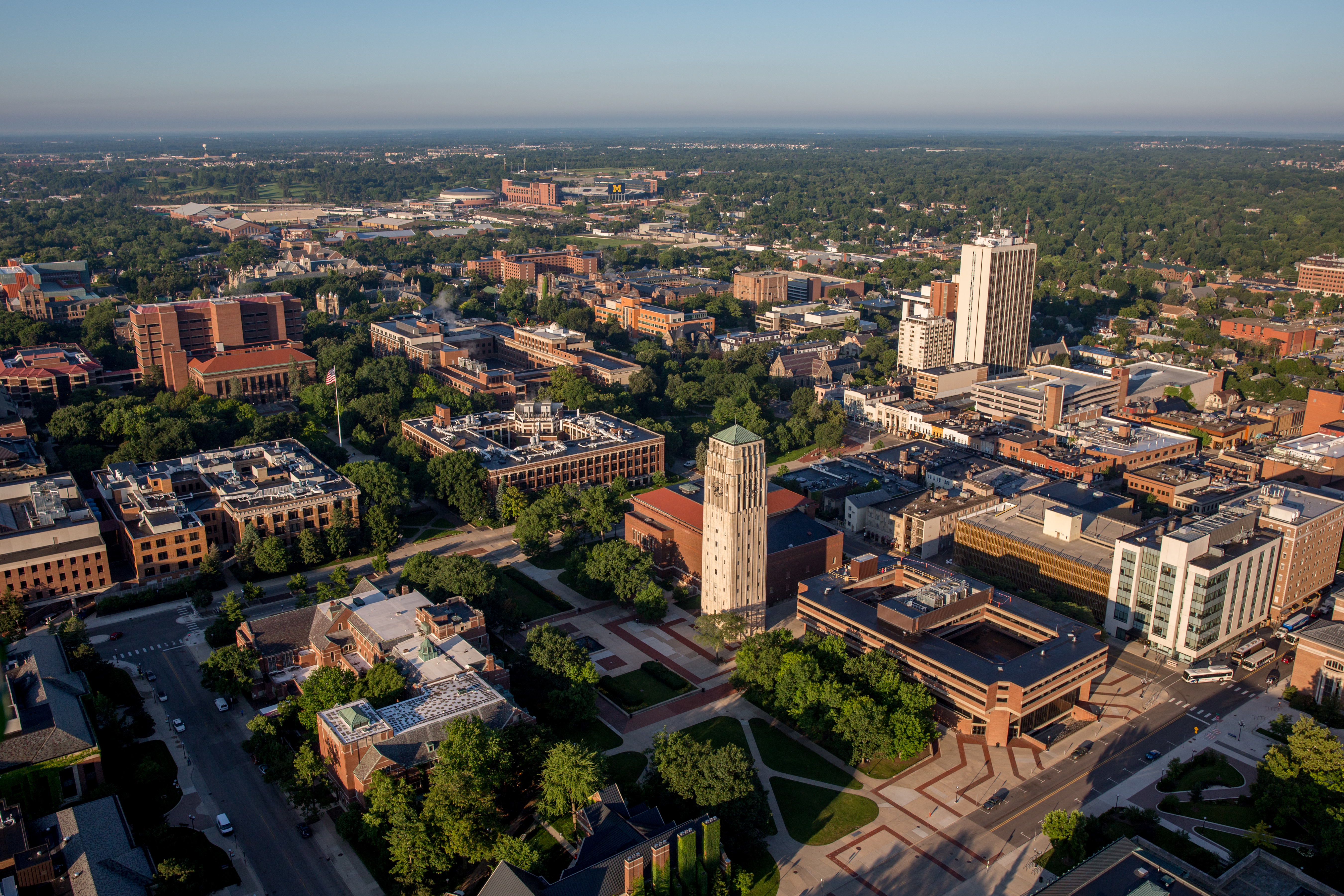 Focused MK and PC Milestones for Residency and Fellowship
Oren Sagher, MD
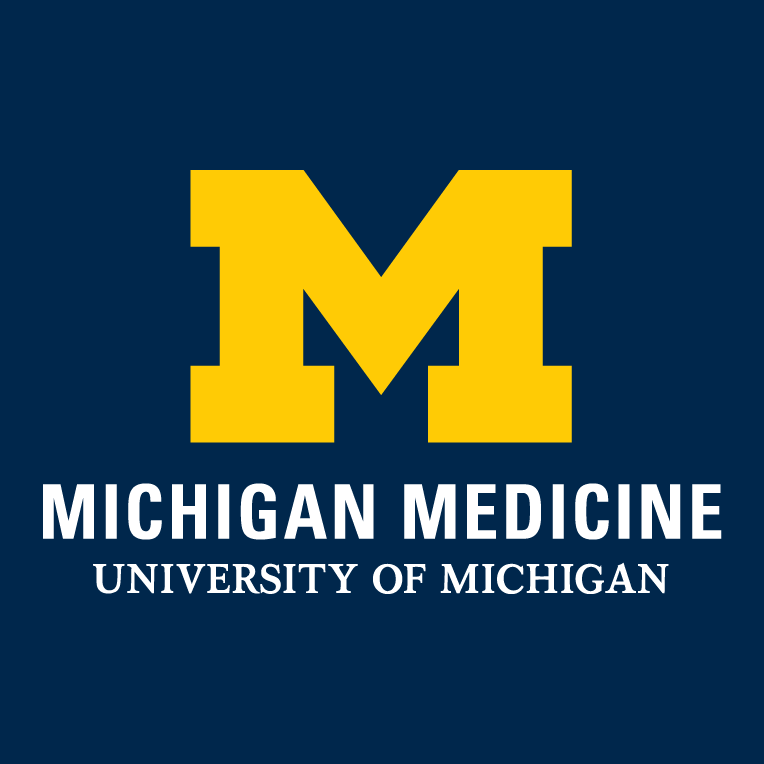 Shifting Milestones Structure
Milestones 1.0
Parcellation of neurosurgical knowledge and practice
Codifying important knowledge items and practical skills
Subspecialty-specific
Considered “biopsy” of neurosurgical corpus
First attempt at codifying progress in neurosurgical learning
But
Unwieldy – difficult to separate MK from PC
Widely open to interpretation
Difficult to operationalize
Did not account for changes in neurosurgical knowledge and technique
Milestones 2.0 Objectives
Address shortcomings of v 1.0
Improve and refine language around each skill evaluated
Adopt similar language and structure to each discipline’s milestones
Remove all specific knowledge items from MK 
Move specific techniques to Appendix in order to account for technological changes
Improve Milestone structure
Re-form MK to follow Bloom’s Taxonomy of learning
Create robust, reproducible PC milestone progression
Align Level 5 with Fellowship/CAST
Milestones 1.0 – Medical KnowledgeCriticisms
Difficult to separate from PC
Reflect specific knowledge points rather than depth of understanding
Specific knowledge points better suited for Primary ABNS Exam
Did not reflect transition from memorization of facts, to application of concepts, to knowledge creation.
Milestones 2.0 - Medical KnowledgeA new paradigm
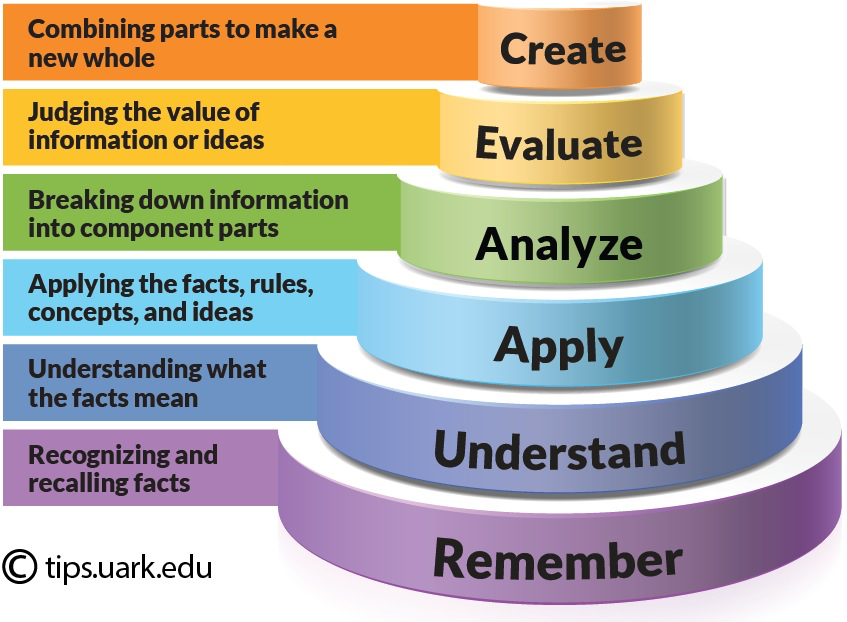 Level 5
Bloom’s Taxonomy
Level 1
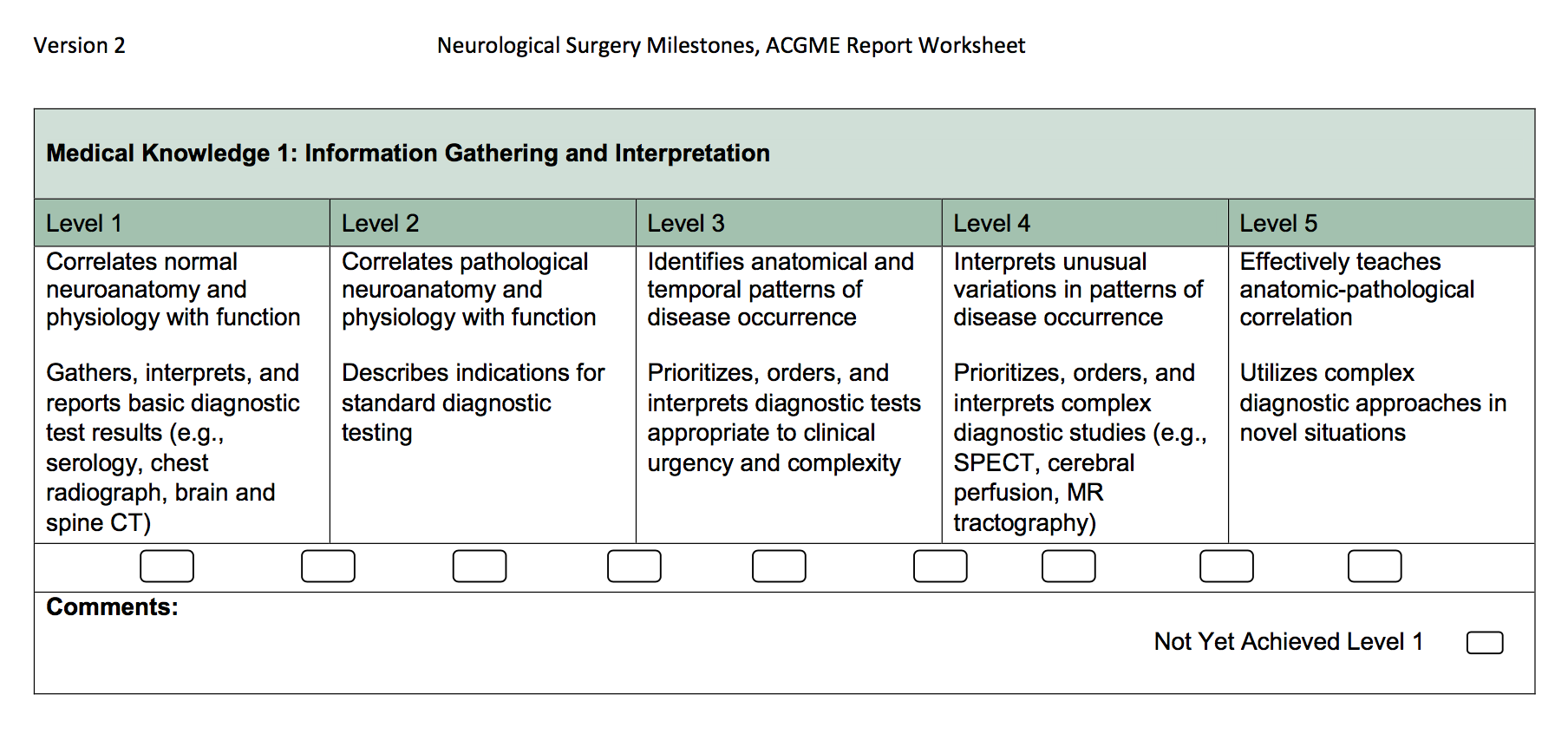 Remember/
Understand
Create
Apply
Analyze
Evaluate
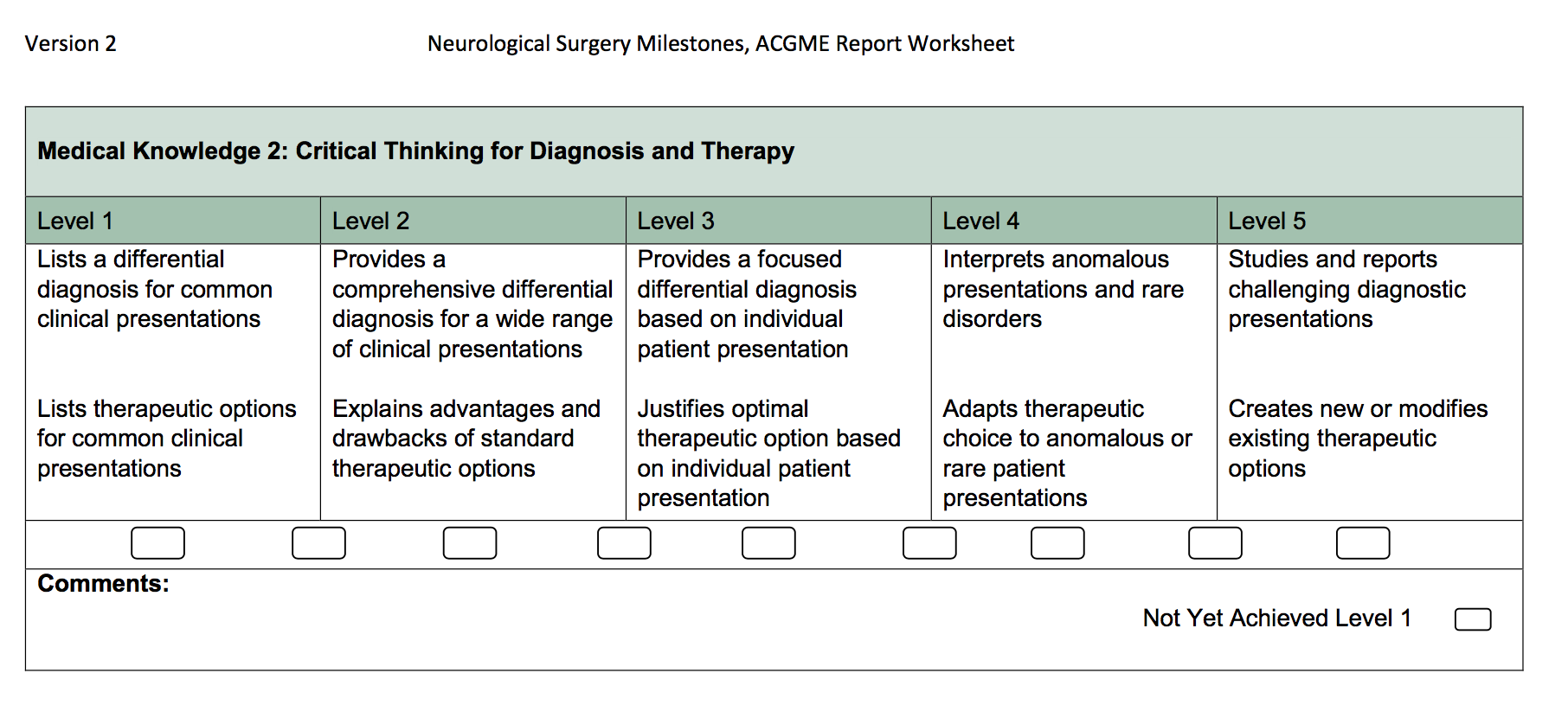 New Patient Care Structure
Move specific procedures to Appendix as exemplars
Create structure of skill learning across each discipline
Better reflect progression of learning
Improve stability of Milestones
Appendix Structure
Division of procedures into “Routine”, “Complex” and “Advanced”
Attempted symmetry across each row
Routine, Complex procedures – during residency
Advanced procedures – domain of fellowship/advanced subspecialty training
Appendix to be modifiable without changing Milestone structure
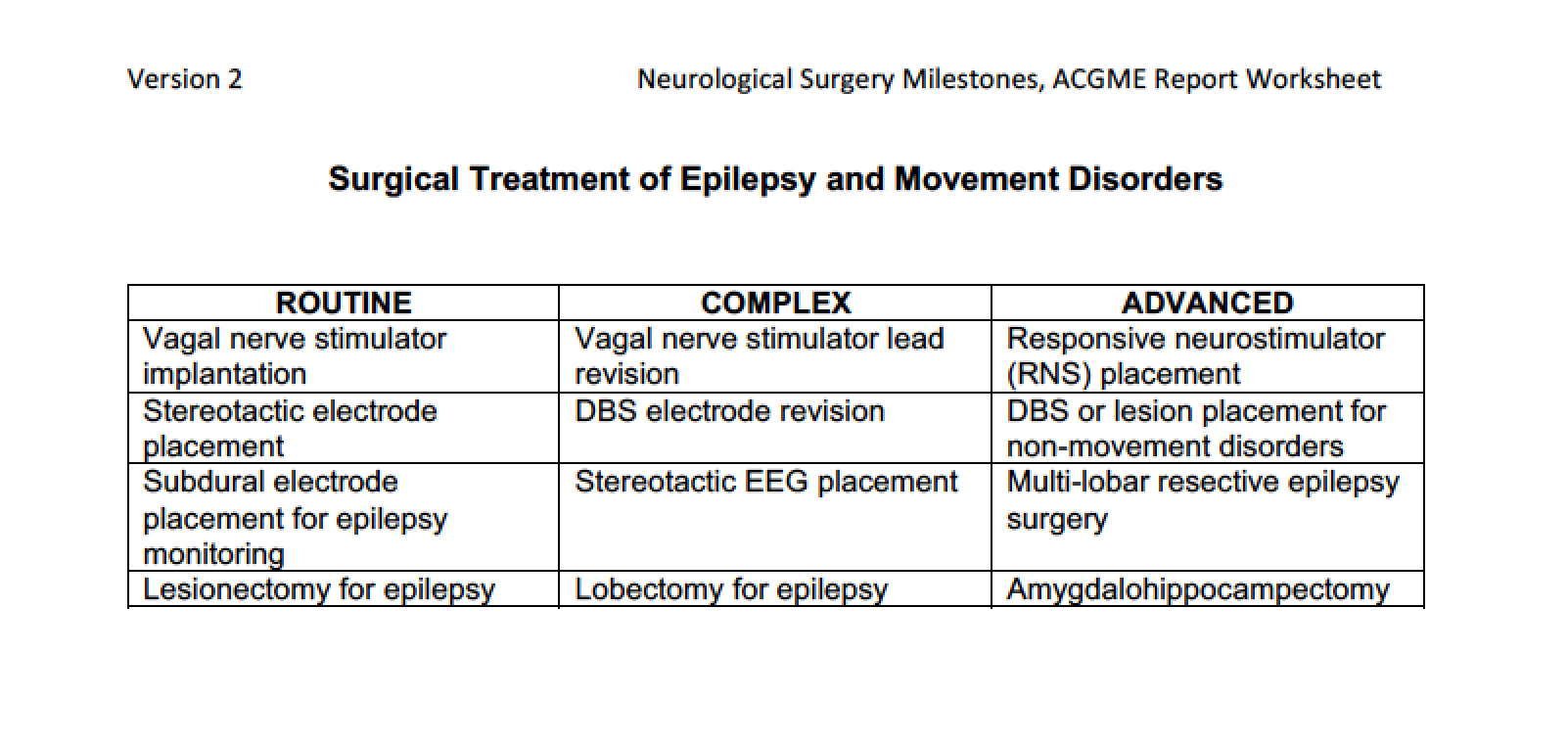 Electrode placement
Stereotaxy
Invasive monitoring
Resective surgery
Complexity
PC Milestone Structure
Levels 1-4: Residency
Level 5: Fellowship
Standardized division at each milestone level
Diagnosis/Preop Management
Treatment
Complication Management
Documents natural progression of operative training
Residency
Fellowship
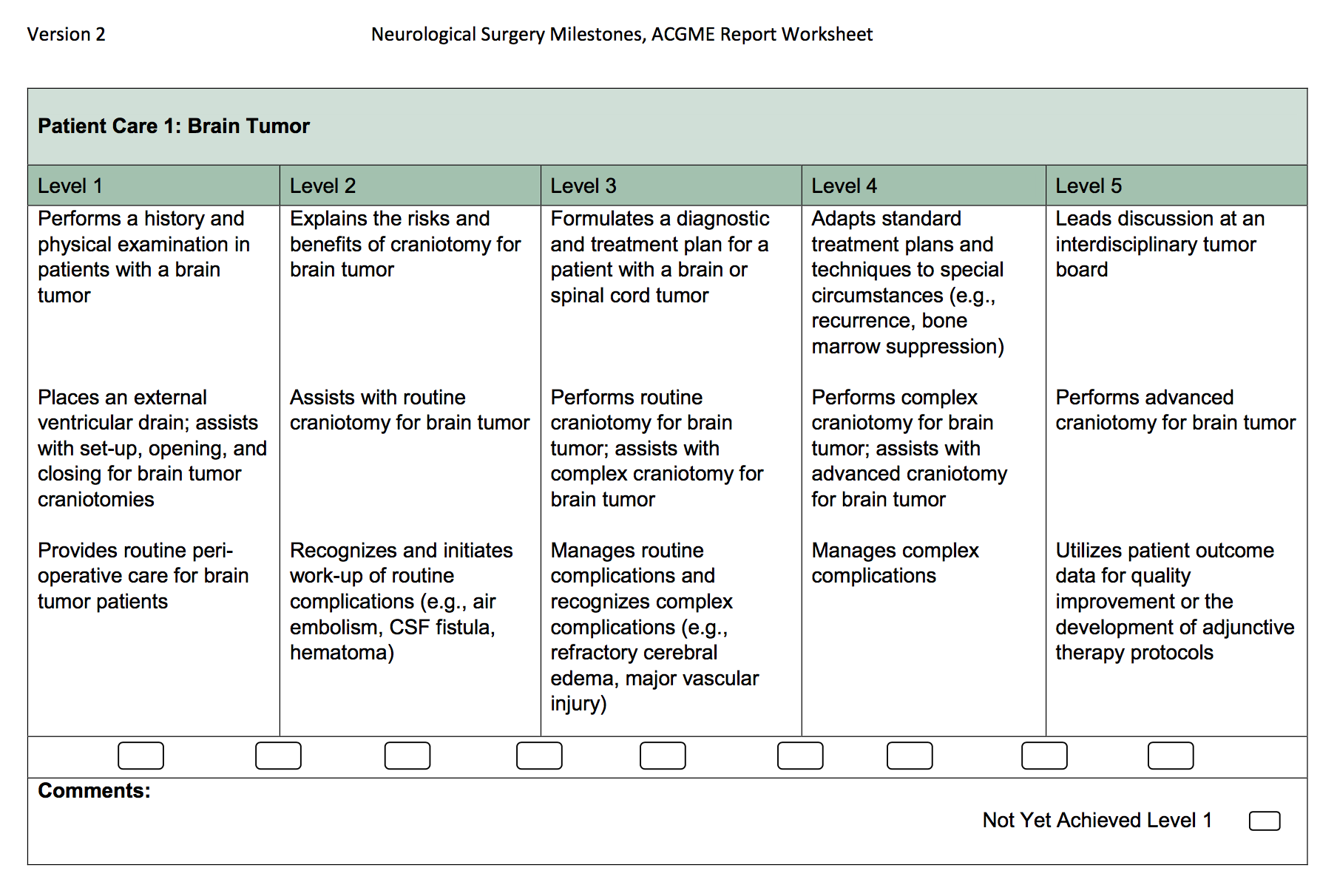 PC Milestone Structure
Levels 1-4: Residency
Level 5: Fellowship
Standardized division at each milestone level
Diagnosis/Preop Management
Treatment
Complication Management
Documents natural progression of operative training
Diagnosis
Treatment
Complications
PC Milestone Structure
Levels 1-4: Residency
Level 5: Fellowship
Standardized division at each milestone level
Diagnosis/Preop Management
Treatment
Complication Management
Documents natural progression of operative training
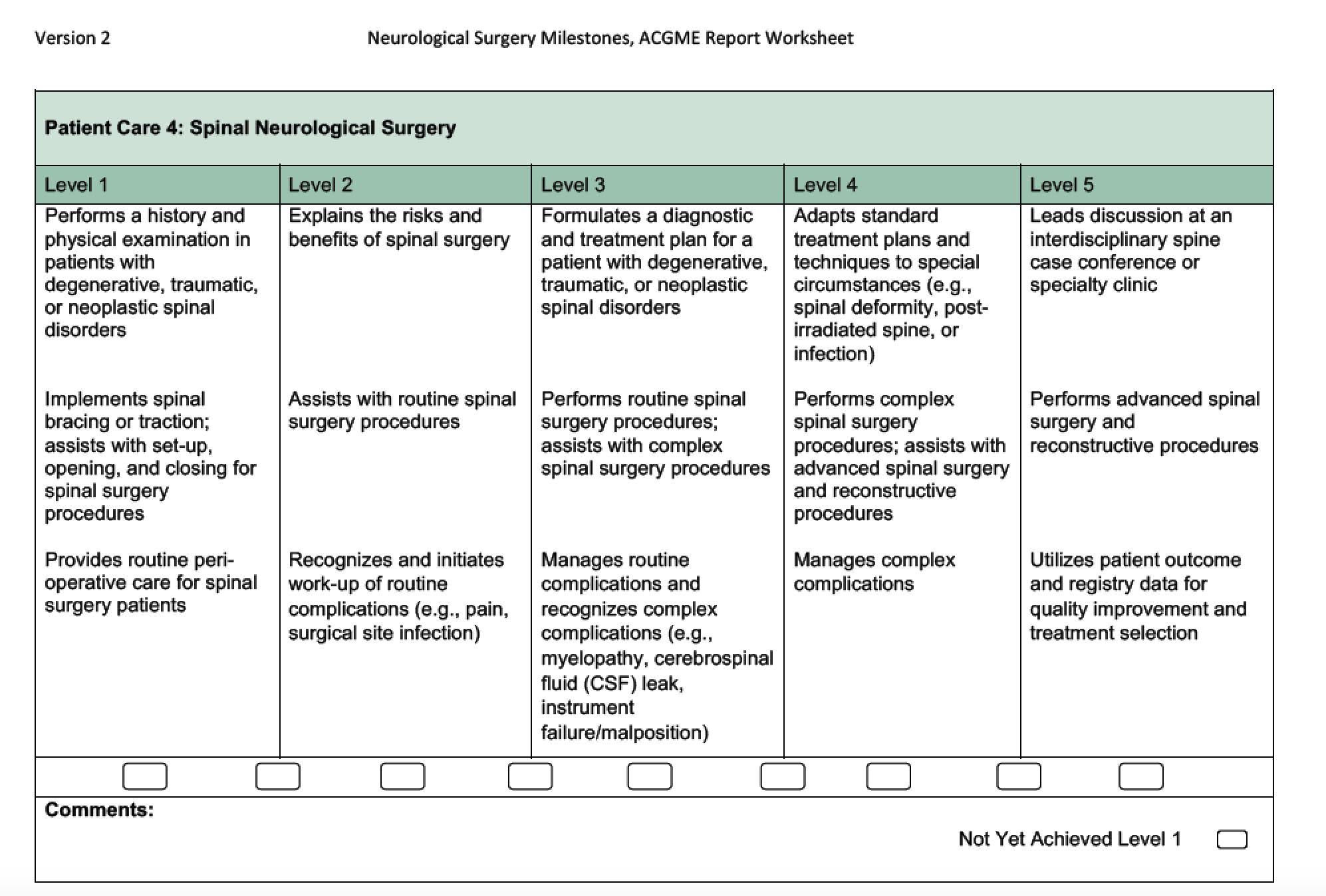 Perform routine, assist complex
Perform advanced
Assist on routine procedures
Perform complex
Minor procedures
Milestones 2.0 Issues
Structural overhaul requiring re-tool on Portal
Current residents evaluated under both versions
MK complete revamp => Cannot document progress from v 1.0
PC milestones v1.0 to v2.0  - unknown correlation
Future resident progression more straightforward
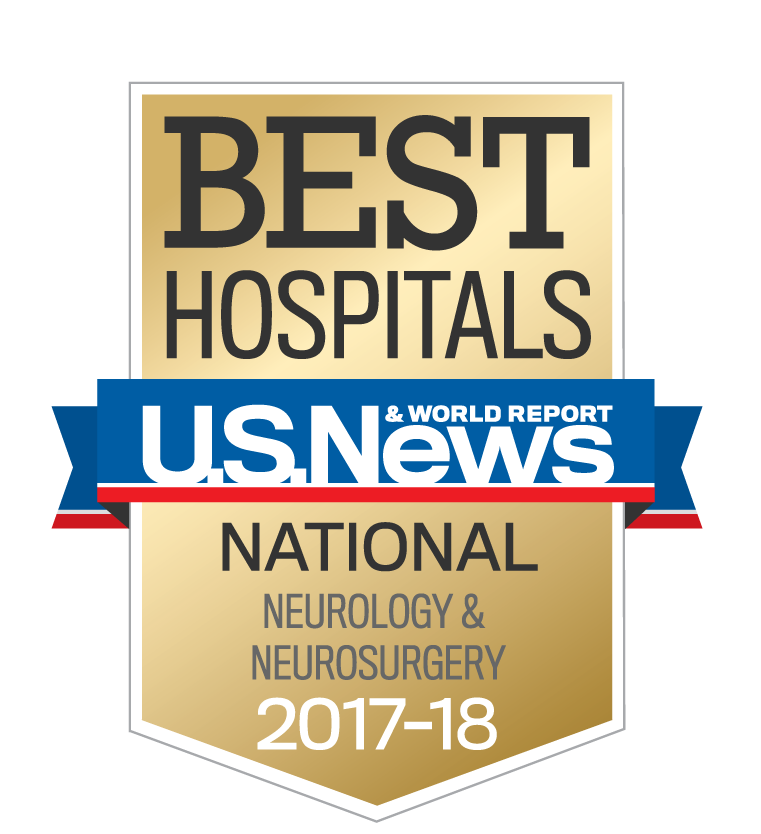 Our Vision

Showing OHSU how it’s done